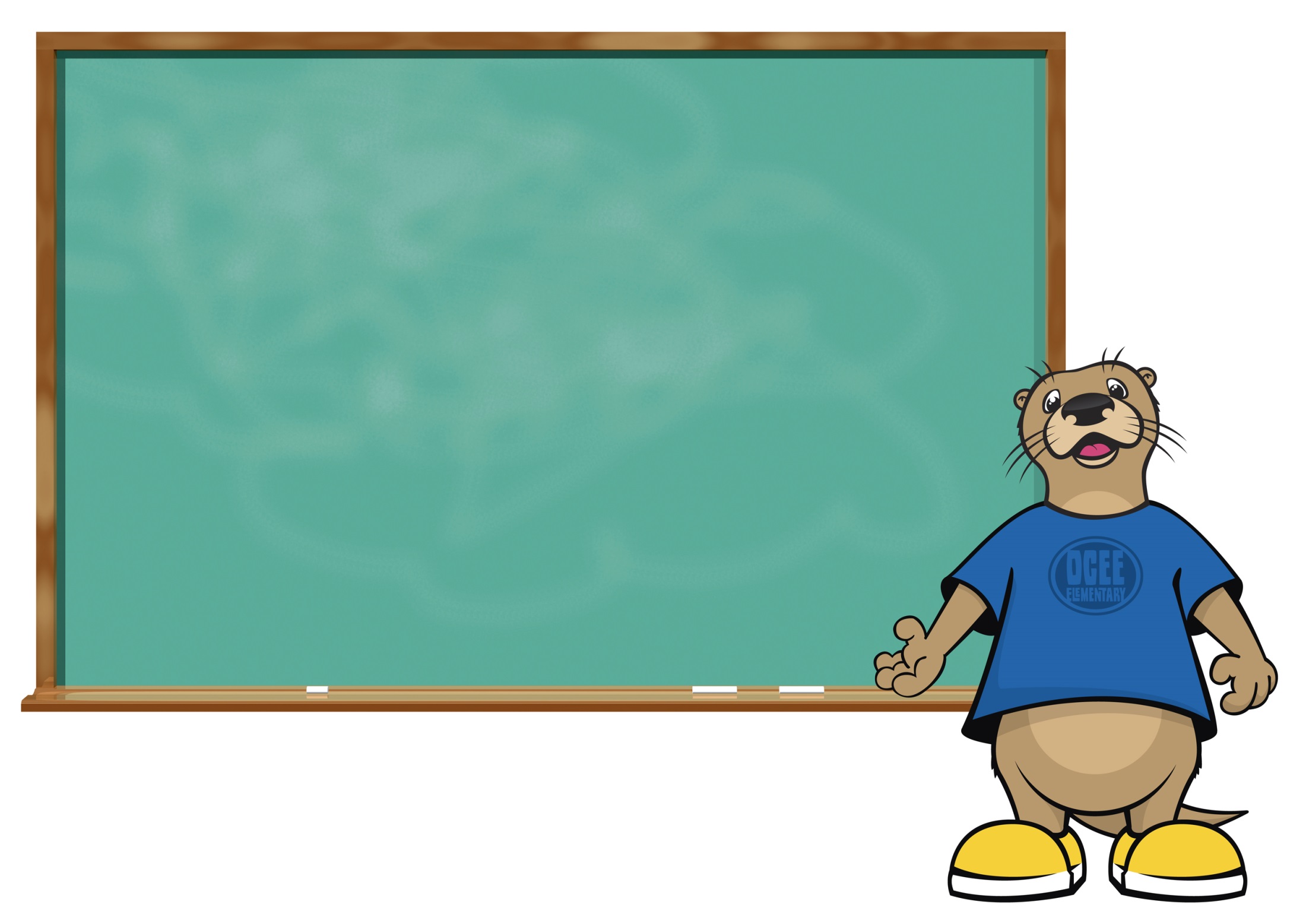 Math Matters
2nd and 3rd grades
“The teaching of mathematics has been viewed as a discrete set of rules and procedures to be implemented with speed and accuracy but without necessarily understanding the mathematical logic.  

For some people, learning mathematics as procedures has been successful; but for the majority of our nation, knowledge of mathematical rules has not allowed them to use math confidently in their daily lives.  

With almost 2/3 of the nation’s adult population fearful of mathematics, they have simply said “NO” to mathematics and closed the doors to careers that require higher math.”  
						(Parrish, 2010)
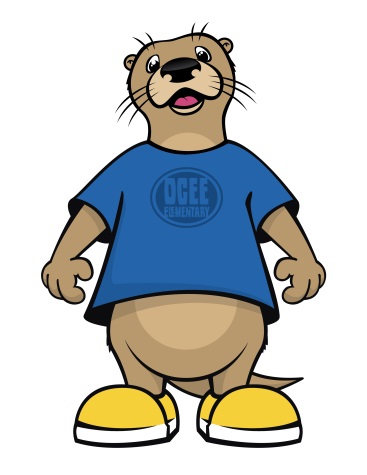 Accuracy:  The ability to produce an accurate answer.

Efficiency:  The ability to choose an appropriate, expedient strategy for a specific computation problem.

Flexibility:  The ability to use number relationships with ease in computation.
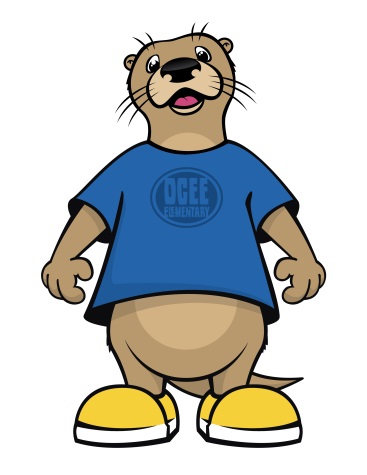 [Speaker Notes: Fluency:  Knowing how a number can be composed and decomposed and using that information to be flexible and efficient with solving problems.]
Ten Frames:
Base 10 blocks:
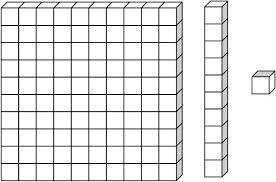 99 chart:
120 chart:
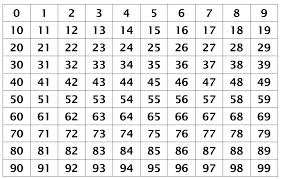 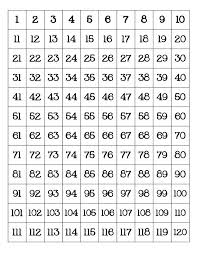 [Speaker Notes: Mathematical tools
Ten frames
Base 10 blocks
99 chart
120 chart
Number lines]
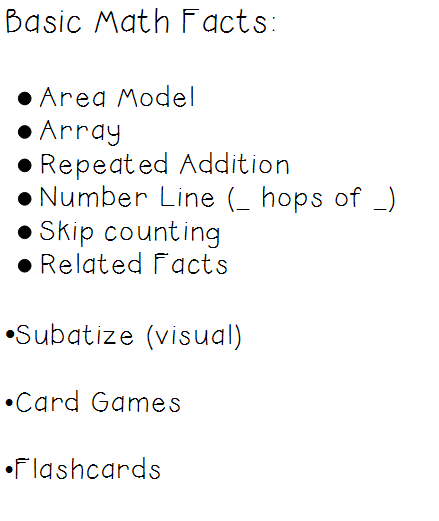 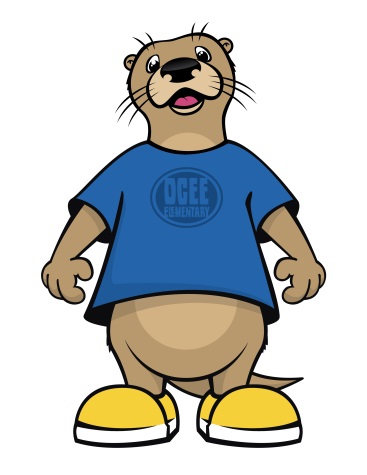 Types of addition and subtraction problems:
Result Unknown:
I have 8 apples and 3 bananas.  How many pieces of fruit do I have in all?
8 + 3 = ?
Change Unknown:
I have 8 apples and some bananas.  I have 11 pieces of fruit in all.  How many bananas do I have?
8 + ? = 11
Start Unknown:
There are some apples in a bowl.  Then I get 3 bananas.  I now have 11 pieces of fruit.  How many apples did I begin with?       ? + 3 = 11
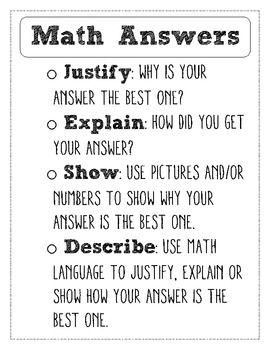 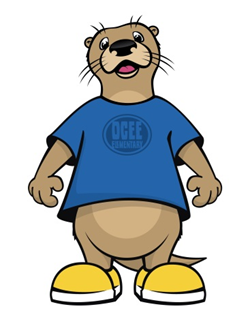 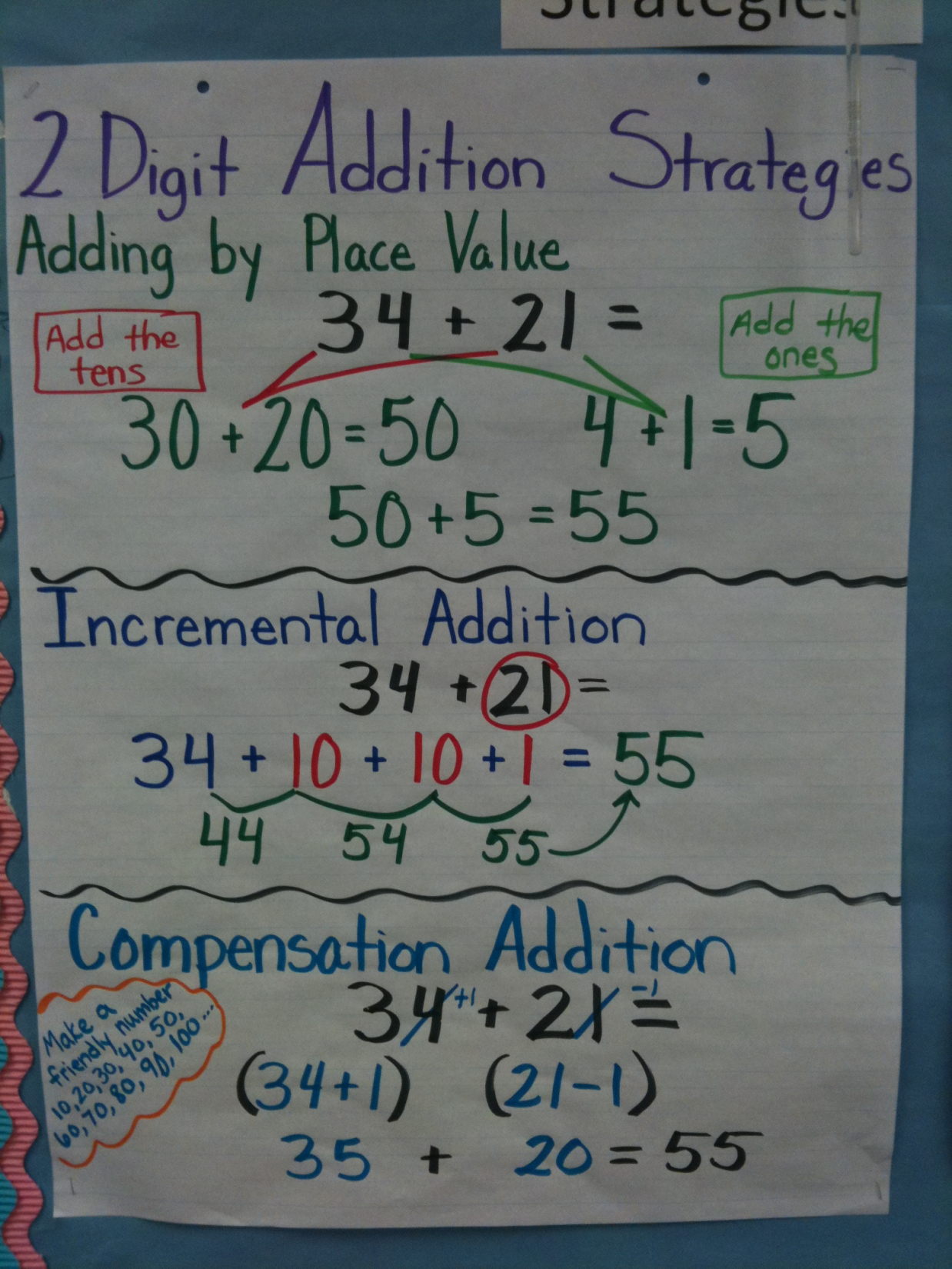 36 + 29 = ?
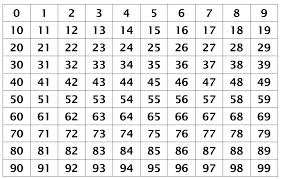 + 10
+ 10
+1+1+1+1+1+1+1+1+1
65
36
46
56
Use the open number line to solve the following problems:
37+19
42+23
23+17
68+25
36+48
Focus on the Operations
Commutative property 
If 6 + 4=10, then 4 + 6 = 10 – the order of the numbers does not matter.
Associative property 
If 2 + 6 + 4 = 12, 2 + 10 = 12 – the sum of the addends stays the same regardless of the grouping of the addends.
Distributive property 
If 8 + 5 = 13; 8 + 2 = 10 AND 10 + 3 = 13.
Zero property 
Addition and subtraction are inverse operations (fact families)
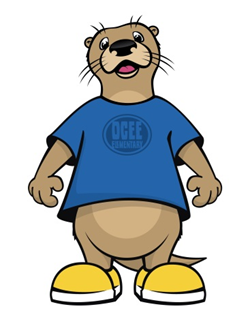 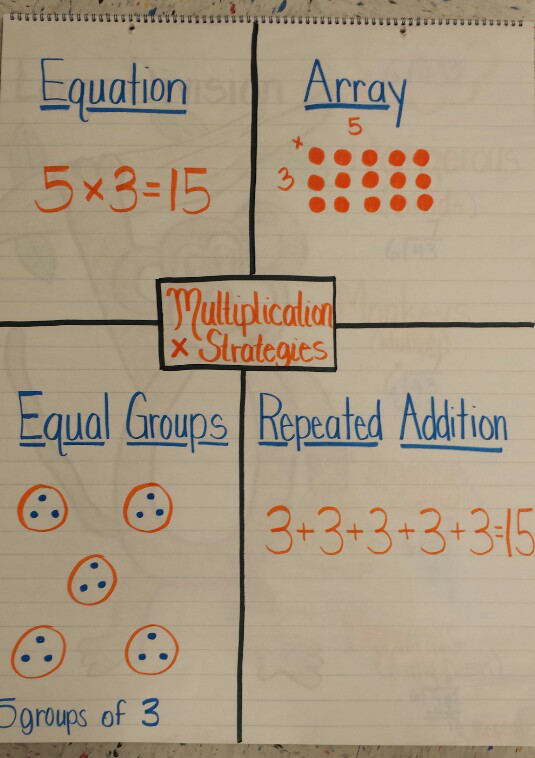 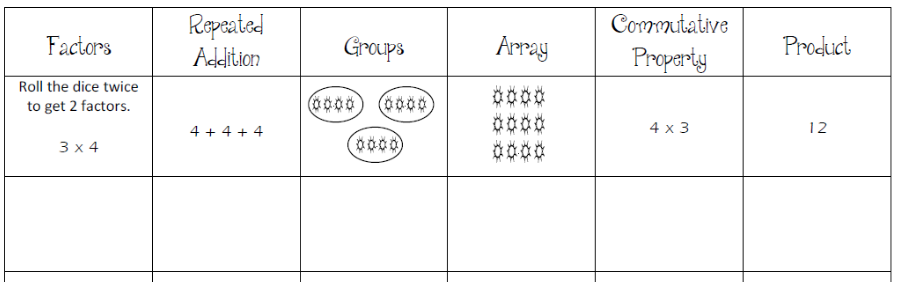 http://www.arcademics.com/
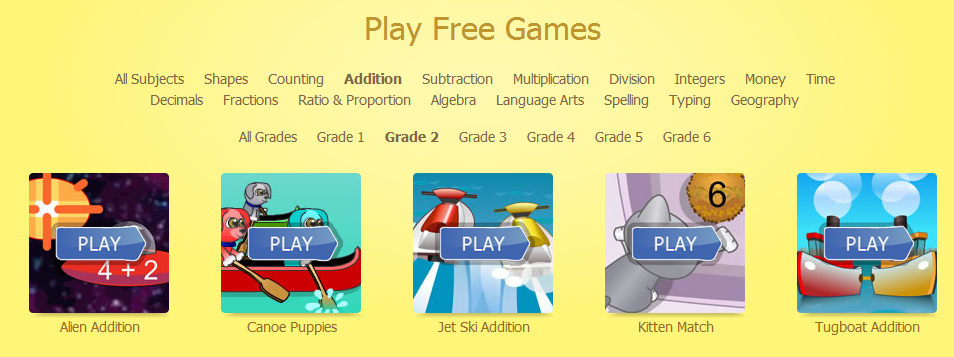